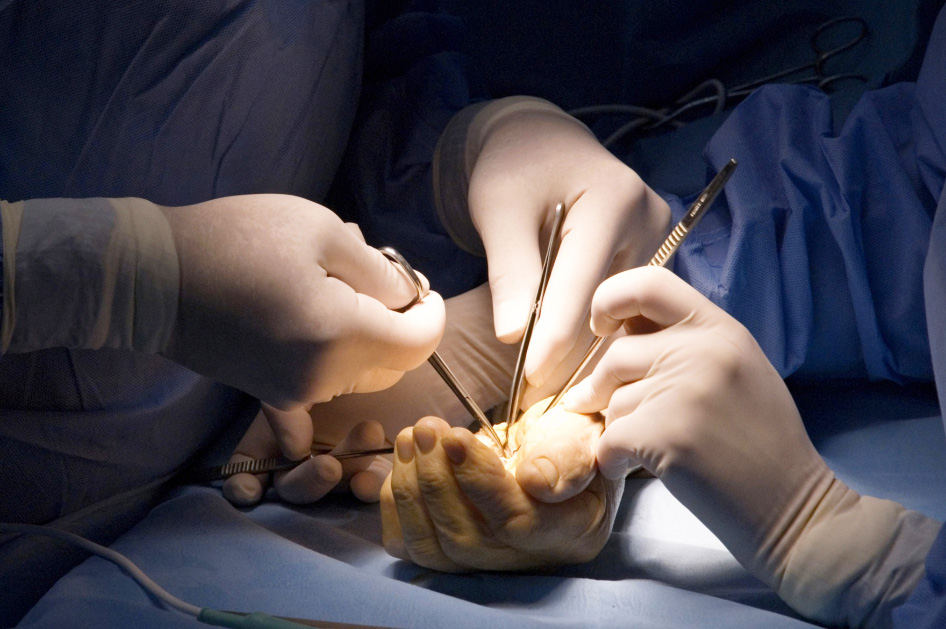 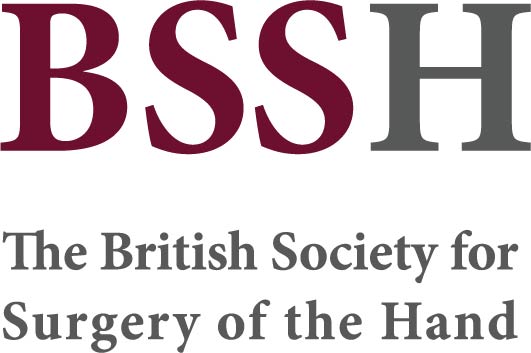 Syndactyly
Objectives


To describe the epidemiology and pathogenesis
To understand the classification
To recognise the surgical approaches